RESGATE DE INVESTIMENTOS COM RENTABILIDADE NEGATIVA
Guarapari/ES – 22/05/2024
Diretrizes Gerais
LEI FEDERAL Nº 9.717/1998
Art. 6º Fica facultada aos Entes Federativos a constituição de fundos integrados de bens, direitos e ativos, com finalidade previdenciária, desde que observados os critérios de que trata o artigo 1º e, adicionalmente, os seguintes preceitos:
IV – Aplicação de recursos, conforme estabelecido pelo Conselho Monetário Nacional
Princípios de segurança, rentabilidade, solvência, liquidez, motivação, adequação à natureza de suas obrigações e transparência
Realizar o prévio credenciamento, o acompanhamento e a avaliação do gestor e do administrador dos fundos de investimento e das demais instituições escolhidas para receber as aplicações
Exercer suas atividades com boa fé, lealdade e diligência
Ativos que compõem as carteiras dos fundos de investimento e os respectivos emissores devem ser considerados de baixo risco de crédito
2
Processo Decisório dos Investimentos
Política Anual de Investimentos
Estratégia
Avaliação e escolha de instituições e produtos
Credenciamento/ Seleção
Processo Decisório
Investimentos
Alocação/ Desinvestimento
Execução
Acompanhamento Risco x Retorno
Monitoramento
3
Analise técnica das opções de investimentos
Não basta simplesmente cumprir limites da PAI e da Resolução
Selecionar os melhores produtos exige um trabalho de pesquisa, análise e comparação
Reflexões
 e
 Deveres
Emissão de parecer, com motivação técnica de aplicação ou resgate
Análises, discussões e deliberação (órgãos do RPPS)
Falta de análise ou análise inadequada adiciona riscos desnecessários e contraria os princípios do CMN
4
Alocações dos Recursos - Regras Gerais
Cujo gestor e administrador sejam considerados, conforme o credenciamento realizado pela UG, como de boa qualidade de gestão e de ambiente de controle de investimento
Cujo administrador detenha, no máximo, 50% de recursos sob sua administração oriundos de RPPS
Recursos do RPPS só podem ser alocados em FI
Cujo administrador ou o gestor seja, na data da aplicação, instituição autorizada a funcionar pelo BACEN e obrigada a instituir comitê de auditoria e comitê de riscos
TAMBÉM SE APLICA ÀS IF QUE EMITIREM ATIVOS FINANCEIROS QUE FOREM INVESTIDOS DIRETAMENTE PELA UG
ATENÇÃO AO § 5º, ART. 8º DA RESOLUÇÃO CMN Nº 4.910/2021
5
Lista Exaustiva (atualizada até 06/05/2024)
6
Credenciamento das Instituições
Credenciamento prévio das instituições não é apenas a emissão do atestado de credenciamento ou o preenchimento de formulários.
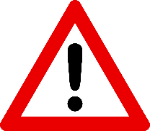 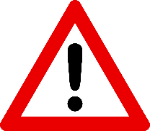 Histórico e experiência de atuação e de seus principais controladores
Volume de recursos sob a gestão e administração da instituição
Análise deve contemplar, no mínimo
Solidez patrimonial
Exposição a risco reputacional
Padrão ético de conduta
Aderência da rentabilidade a indicadores de desempenho
Alocação dos Recursos – Seleção de Fundos de Investimentos
Regulamento e demais documentos disponibilizados pelo fundo
Características do fundo frente às necessidades de liquidez do RPPS
Para todos os fundos, analisar, no mínimo (exemplos)
Política de investimentos do fundo quanto à seleção, alocação e diversificação de ativos
Histórico de performance do gestor em relação à gestão do fundo e de demais fundos por ele geridos
Custos, retorno e riscos relativos a fundos com classificação, características e políticas de investimento similares
NOS CASOS DE FIDC, FIP E FII, HÁ INFORMAÇÕES ADICIONAIS QUE O RPPS TEM QUE ANALISAR, TAIS COMO:
CARACTERÍSTICAS DOS DIREITOS CREDITÓRIOS (FIDC)
FORMA DE APORTE DO GESTOR EM RELAÇÃO AOS DEMAIS INVEST. (FIP)
CARACTERÍSTICAS DOS CRÉDITOS IMOBILIÁRIOS (FII)
8
Análise Prévia do Fundo de Investimento
Análise da conjuntura econômica relativa ao mercado financeiro no médio e longo prazos
Avaliação dos ativos que compõem a carteira do fundo de investimento
Avaliação sobre a saúde financeira dos emissores de ativos da carteira do fundo de investimento
Exemplos de atitudes práticas para mitigar o risco de prejuízo
Pesquisas sobre atos ou fatos relevantes publicados
Pesquisas   sobre notícias   negativas   relevantes   na   mídia   que envolvam o fundo de investimento, seu administrador e gestor
Analisar parecer de auditor independente e demonstrações financeiras do fundo
Não investir quando não conhecer e não investir se houver pressão para investir
9
Análise Prévia do Fundo de Investimento
Histórico sobre os prestadores de serviço e seus sócios
Consulta junto à CVM e BACEN sobre processos sancionadores
Avaliar se existem elevados prazos de carência, cotização e/ou de pagamento das cotas e expressivas taxas de saída
Exemplos de atitudes práticas para mitigar o risco de prejuízo
Carteira de investimento composta por ativos pertencentes a empresas que apresentem características incompatíveis com o volume de recursos a ela relacionados
Questionar porque outros tipos de investidores, além de RPPS, não se interessaram pelo fundo
Comparar a opção de investimento com outras semelhantes
Desconfiar de situações incompatíveis com o mercado: fundos com alto retorno e baixo risco
10
Monitoramento das aplicações
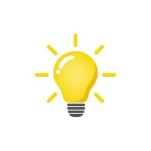 RPPS deve monitorar constantemente os recursos aplicados
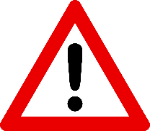 Portaria MTP nº 1.467/2022 delineia os parâmetros e responsabilidades inerentes ao processo de monitoramento dos fundos de investimentos
Utilizar procedimentos e metodologias com critérios quantitativos e qualitativos
Zelar pela transparência de informações divulgadas pelo gestor de recursos
Monitorar o risco e a meta de rentabilidade dos investimentos
Avaliar as demonstrações financeiras anuais do fundo investido e o parecer dos auditores
independentes
Analisar os relatórios divulgados pelos fundos, observando a ocorrência
de fatos relevantes
Acompanhar a aderência dos fundos à PAI do RPPS
11
Durante o monitoramento, constatando perda potencial, o RPPS pode realizar desinvestimento de recursos realizando prejuízo?
Não há imposição normativa, no atual contexto regulatório dos RPPS, que os obrigue a manter qualquer tipo de aplicação.
Qualquer decisão de resgate deve ser fundamentada em estudos técnicos robustos que irão respaldar a decisão.
Estudo Técnico que embasa a decisão
Manter os recursos aplicados x Resgatar os recursos com prejuízo
Horizonte temporal do investimento
Exemplo de variáveis a serem analisadas
Estratégia de alocação de ativos da política de investimentos
Perspectiva de recuperação do mercado
Objetivos de curto e longo prazos do RPPS
Fatores que contribuem para a permissividade
Diversificação da carteira para manter a alocação de ativos alinhada aos objetivos e tolerância ao risco do RPPS
Ambiente econômico em face de eventos imprevisíveis, como crises financeiras globais, pandemias ou mudanças nas políticas governamentais, a capacidade de adaptação torna-se crucial.
Busca constante por oportunidades mais promissoras com retornos mais atrativos e capacidade de identificar setores ou ativos com potencial de valorização em longo prazo.
Rebalanceamento da carteira visa manter a alocação de ativos alinhada aos objetivos e tolerância ao risco do RPPS
Correlação negativa, pois a variação desigual dos ativos pode resultar em desequilíbrios, afastando a alocação originalmente planejada.
14
Como estar respaldado para tal ação?
A Política de Investimentos deverá nortear e embasar essa ação do gestor, incorporando as diretrizes para conferir um substancial respaldo à tomada de decisão por parte do gestor dos recursos do RPPS e do Comitê de Investimentos.
Estudo técnico robusto e criteriosamente fundamentado, adotando padrões análogos aos empregados na análise que respaldou a aplicação, com o devido registro detalhado em ata.
15
Por que detalhar em ata?
Transparência: Colocar o processo decisório em ata demonstra transparência e responsabilidade por parte da equipe responsável.
Aprendizado e melhoria contínua: Permite identificar áreas de melhoria, possibilitando que a equipe aprenda com experiências passadas e aprimore os processos de tomada de decisão.
Por que detalhar em ata?
Responsabilização: Responsabilização dos participantes pelos resultados, sejam eles positivos ou negativos, promovendo uma cultura de prestação de contas e responsabilidade dentro da UG, incentivando a tomada de decisões cuidadosa e bem fundamentada.
Histórico documentado: É o registro oficial do processo decisório, fornecendo um histórico detalhado das circunstâncias, discussões e decisões tomadas, servindo em situações futuras, como auditorias internas ou externas, investigações ou para referência em decisões subsequentes relacionadas ao investimento ou resgate de aplicações.
16
Conclusão: RPPS pode resgatar investimentos com realização de prejuízo?
Não há imposição normativa, no atual contexto regulatório dos RPPS, que os obrigue a manter qualquer tipo de aplicação.
Política de investimentos deve estabelecer a regra geral para tal conduta para respaldar o gestor de recursos e o colegiado competente.
SIM!!!
Deve haver estudo técnico robusto e criteriosamente fundamentado, adotando padrões análogos aos empregados na análise que respaldou a aplicação.
O estudo técnico deve ser devidamente detalhado em ata do órgão deliberativo de investimentos do RPPS, ao mesmo sob a modalidade de anexo.
17
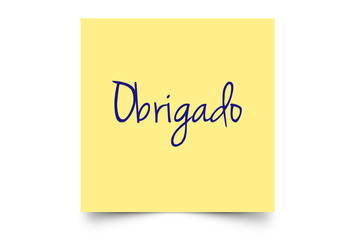 GUSTAVO LOPES SINAY NEVES
gustavo.s.neves@previdencia.gov.br
AUDITOR FISCAL DA RECEITA FEDERAL
MINISTÉRIO DA PREVIDÊNCIA SOCIAL
18